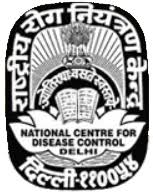 Hospital preparedness plan for managing patient
load during air pollution crisis period
Dr. Dhruv Kumar Upadhyay, guidance by Dr. Nishikant Bele, Dr Nitin P Mahajan(NCDC)
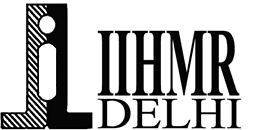 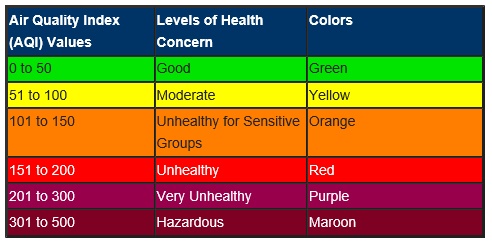 Planning
Conclusions
Introduction
Pre disaster phase
Planning
SOPs
Zoning and color coding
Training of staff
Identification of high risk zones and population
Updated inventory
Disaster phase
Phase of activation
Monitoring and operation
Phase of deactivation
Post disaster phase
Reassess and update
There is a necessity for the hospital preparedness plan to deal with the patient surge.
Despite being a major issue there is no action plan or written guidelines per se.
Government should form a preparedness plan and it should be implemented in   hospital guidelines.
Government should also keep an eye on the faction which is majorly responsible for polluting air.
During times of crisis/emergencies hospitals play an integral role within the health care delivery system by providing necessary health care to their community. In recent years, severe smog that blanketed many Indian cities mainly NCR in the months of March and April and in autumn season, living in smog has become “normal” to most people living in NCR. This has not only caused serious harm to public health, but also resulted in massive economic losses in many other ways. Developing of a preparedness plan for managing the patient load during air pollution has become crucial to India’s long-term economic and social sustainable development.
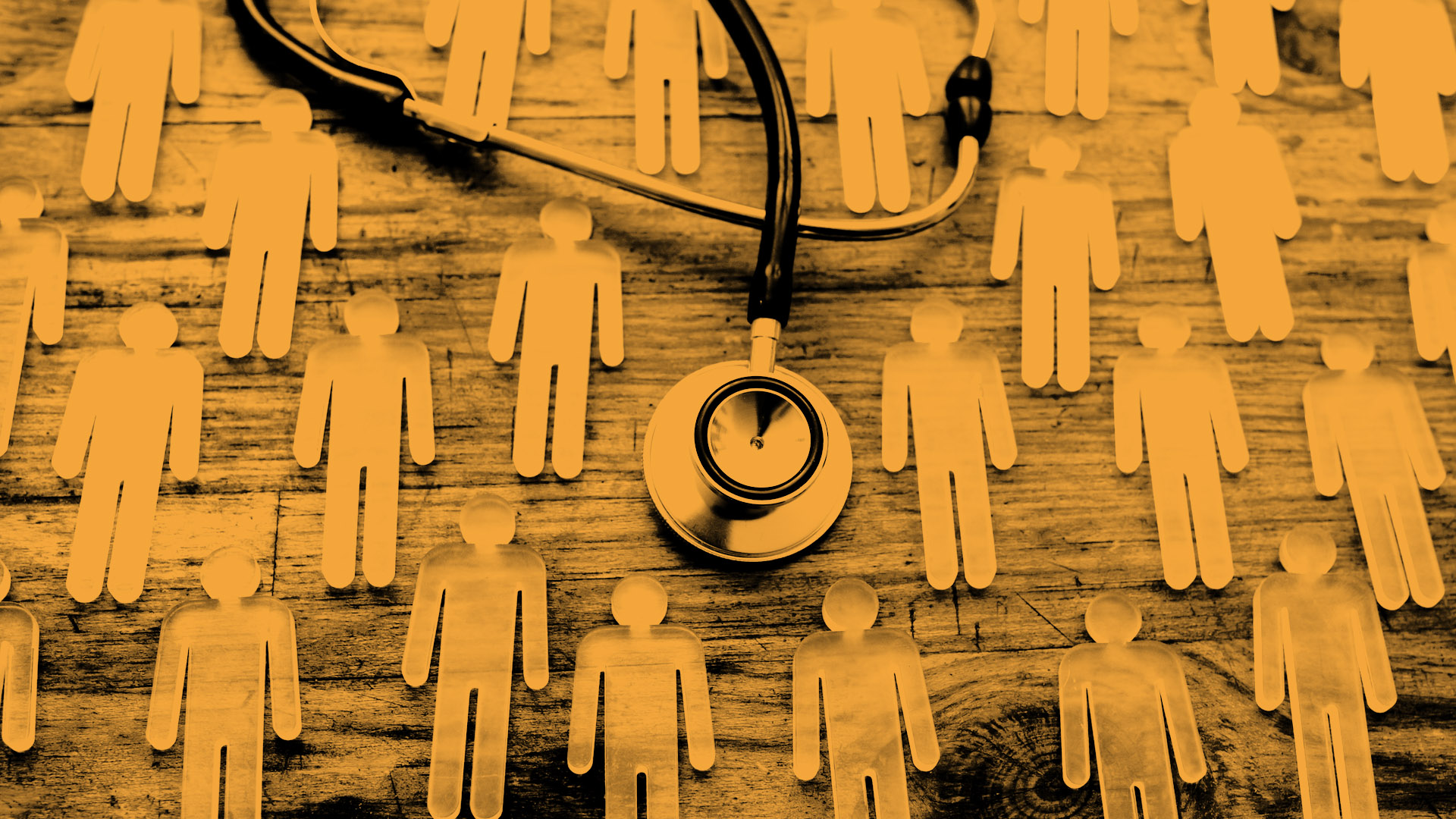 References
Gurjar B.R., Molina L.T, Ojha C.S.P (2010). Air pollution – Health and environmental impacts.Clean – Soil, Air, Water, 38(11),1087
Powell H, Lee D, Bowman A.(2011) Estimating constrained concentration–Response functions between air pollution and health. Wiley Online Library. DOI: 10.1002/env.1150
Nahayo, L., Nibagwire, D., Habiyaremye, G., Kalisa, E., Udahogora, M., & Maniragaba, A. (2019). Awareness on air pollution and risk preparedness among residents in kigali city of rwanda. International Journal of Sustainable Development & World Policy, 8(1), 1–9. https://doi.org/10.18488/journal.26.2019.81.1.9
 Wartatmo, H. (2011). (A307)Disaster task force’s management support at emergency response phase in the merapi eruption november 2010. Prehospital and Disaster Mdicine, 26(S1), s86–s86. https://doi.org/10.1017/S1049023X11002913 
Hospital emergency response checklist (2011). (n.d.). Retrieved June 30, 2020, from https://www.euro.who.int/en/health-topics/health-emergencies/from-disaster-preparedness-and-response/publications/2011/hospital-emergency-response-checklist-2011
Checklist for hospital administration
Methodology
Objective
A search was made on google, scholar, pubmed using keywords :EMERGENCY PREPAREDNESS PLAN and AIR POLLUTION in India.
23 articles were found  on air pollution and 7 reports were found Emergency preparedness plan but there were no article or no report on the above topic 
7 papers and 3 reports were considered
To control a large number of patients and manage the resulting problems in an organized manner.
To Reduce the Panic among people.
 To  Build Public Awareness and Community Outreach.
To Initiate an Early Warning System and Inter-Agency Coordination to alert residents of predicted extreme AQI levels.
Results
Inefficient Physical Infrastructure
Inadequate Human Resources
No preparedness to tackle situation like patient load.
Indifferent attitude
No plans or guidelines to deal with situations like epidemic or patient surge because of conditions like severe air pollution.
Lack of community participation.
Inclusion criteria
maximum relevance to keywords
Full text articles
Exclusion criteria
unrelated articles 
citation articles